Thesis Statements
Clearly stating your argument
What is a thesis statement?
A thesis statement is a single sentence that distils the central argument of an academic paper. 
It is first stated in the introduction of the paper. 
The body of the essay then goes about illustrating the merits of this statement, or why it is that the author has taken that particular stance . 
The conclusion of the paper then refers back to the thesis statement and briefly highlights the strengths and weaknesses of the central argument as outlined in the body of the paper (summary of the key points that built the argument).
Lesson Plan
What is a thesis statement?

How to write a thesis statement 

Methods of Supporting your Argument 

Assessing your thesis statement
What is a thesis statement?
Presents your argument to the reader
Answers the essay question
Is an interpretation of a question or subject
States how you will interpret the significance of the subject under discussion
Is a road map for the paper: it tells the reader what to expect from the rest of the paper
Must take a stance; do not simply restate the question
Thesis statement (Example)
Question: Compare and contrast reading for pleasure and academic reading. Which in your opinion is better?

Thesis statement: 
This paper argues that although leisurely reading can be a worthwhile experience, academic reading is required to succeed in a tertiary institution. However, it also argues that both types of reading are beneficial for people of all ages and should be pursued throughout life. The paper does this by exploring the two types of reading and their purposes, arguing that the habit and skills acquired through reading for fun are beneficial to the practise of academic reading. Therefore, both are good and neither one is above the other though they serve different purposes.
Writing a thesis statement
Before you come to a decision on what your main argument will be, you must do the reading (with notes); you must collect and organise evidence, look for and understand the relationship between facts and the significance of these relationships. 

Working thesis: an argument that you think you can support with evidence but may need adjustment as you research further or while writing your paper.
repeating the question
Question: Compare and contrast reading for pleasure and academic reading. Which in your opinion is better?

Common mistake =
This paper will compare and contrast reading for pleasure and academic reading, and will state which is better. 

A thesis statement MUST express a position
Methods of Supporting your Argument
Critical engagement with the authors.

Using evidence from other sources to justify your statement.

Using examples to justify a thesis statement
Assessing your Thesis Statement
Have I answered the question? 

Have I taken a position that others would challenge or oppose?

Is my thesis statement specific enough?

Does my essay support my thesis specifically and without wandering? 

Does my thesis pass the “how and why?” test?
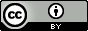 This presentation is licenced under the Creative Commons Attribution 2.5 South Africa License. To view a copy of this licence, visit http://creativecommons.org/licenses/by-sa/2.5/za/ 

Or

send a letter to Creative Commons, 171 Second Street, Suite 300, San Francisco, California 94105, USA.